教師工作坊
多元出路
(附件3)
流程
是你嗎？
何去何從？
出路多面睇
院校介紹
問與答、總結及分享
2
活動1：是你嗎？
部份有讀寫障礙的學生在學業上所遇到的情況
功課艱深，難以應付
成績差，追唔上，考試考最尾
留班重讀，甚至重讀再重讀
4
對青年人身心有什麼影響？
對學業失去興趣
對自己失去信心
對升學失去動機
對前途失去方向
5
處理學生學習差異所要考慮
不是要積極令弱勢學生的成績與一般學生看齊，而是令他們有持續學習的動機，仍想在學校受教育。
6
活動2：何去何從？
有讀寫障礙的學生的家長，面對子女的升學，普遍感到：
徬徨無助
無從入手
迷茫擔心
7
家長的不安源於…
對子女的認識不足
對子女的能力存疑
未了解多元的升學途徑
擔心子女的就業出路
8
我們可以：
加強家長與子女彼此的溝通
協助家長多看子女的強項
認識多元升學途徑及銜接課程
詳見活出豐盛計劃資源套 單元三：家長輔導指引
9
活動3： 出路多面看
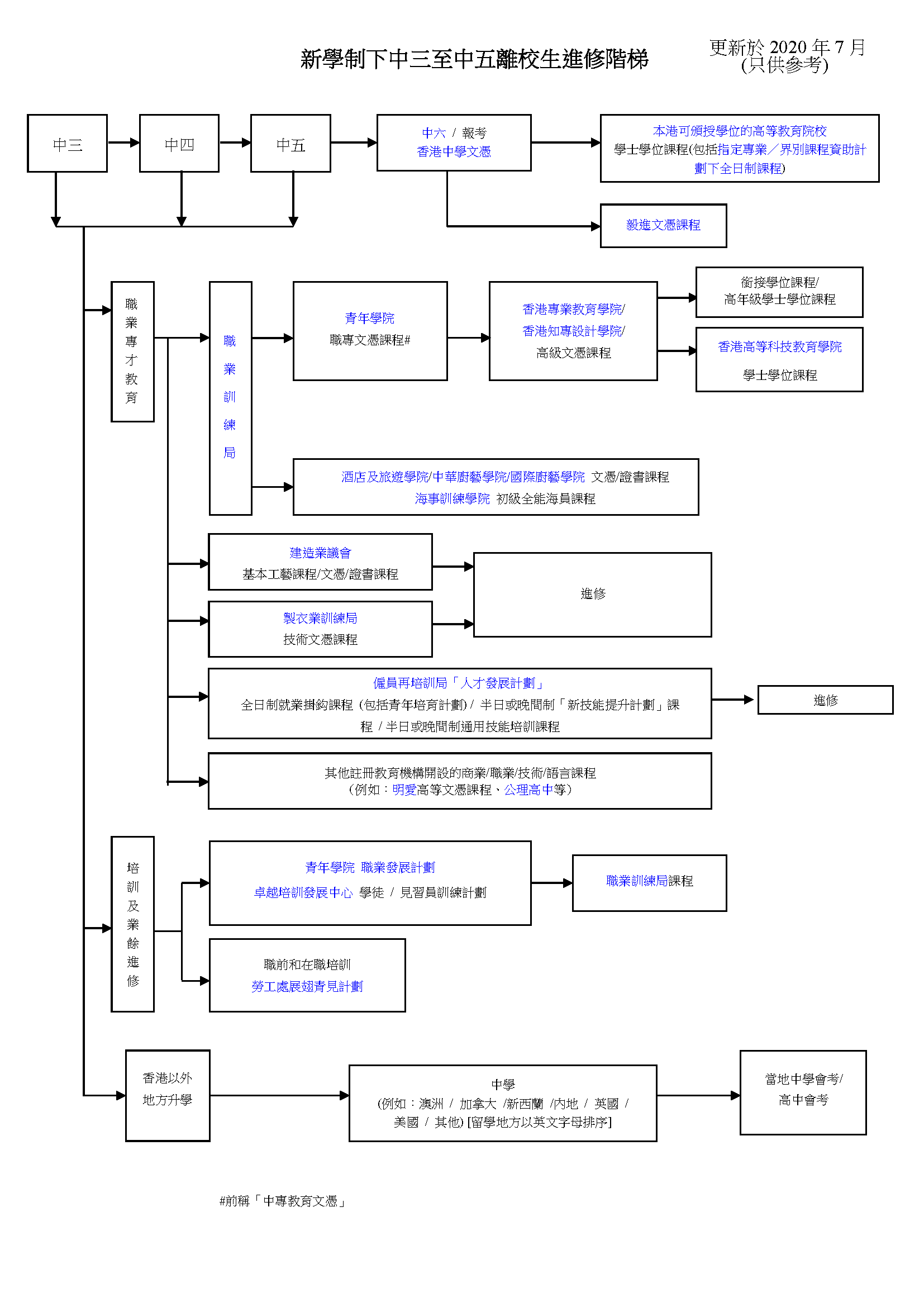 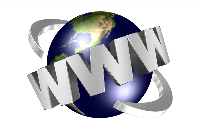 (教育局，2020)
https://lifeplanning.edb.gov.hk/uploads/tc/page/Study-Paths-for-S3-S5-School-Leavers-under-NAS_c_20200714103823919336.pdf
11
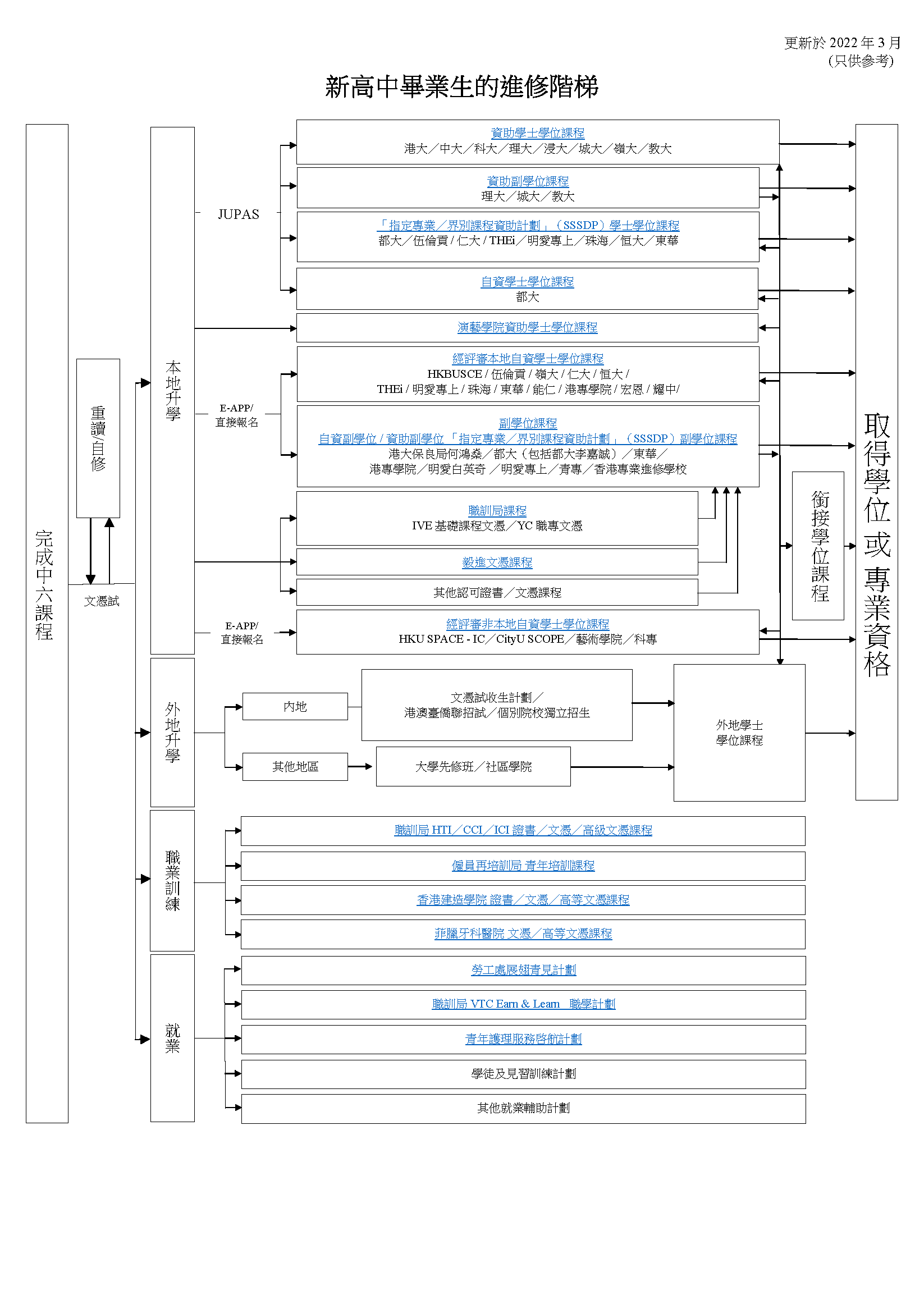 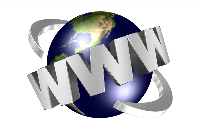 (教育局，2022)
https://lifeplanning.edb.gov.hk/uploads/tc/page/Study-Paths-for-S6-Graduates-_TC.pdf
12
教育局「e導航」網頁
https://enavigator.edb.hkedcity.net/main/index.php
活動4： 院校介紹
本港供中三至五及完成中六學生，可報讀院校參考
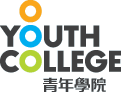 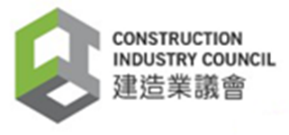 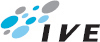 15
本港供中三至五及完成中六學生，可報讀院校參考
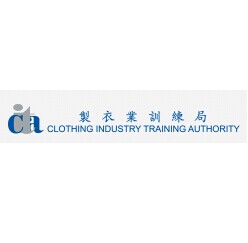 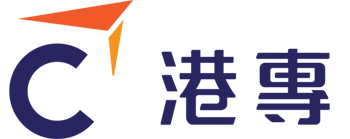 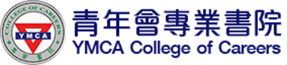 16
本港供中三至五及完成中六學生，可報讀院校參考
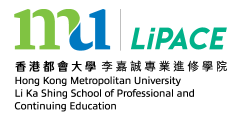 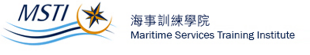 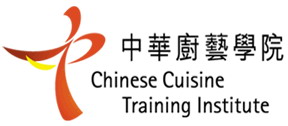 17
本港供中三至五及完成中六學生，可報讀院校參考
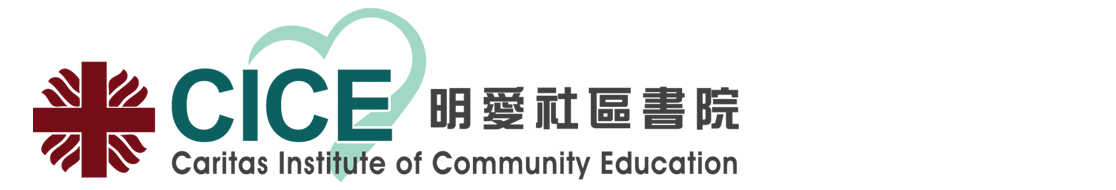 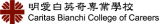 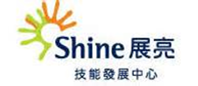 18
本港供中三至五及完成中六學生，可報讀院校參考
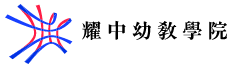 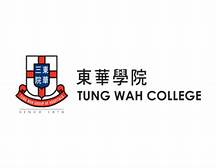 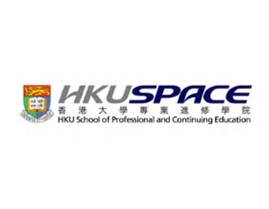 19
活動5：問與答、總結及分享